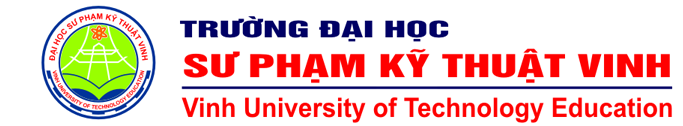 HƯỚNG DẪN SỬ DỤNG PHẦN MỀM ZOOM TRONG VIỆC HỌC TRỰC TUYẾN
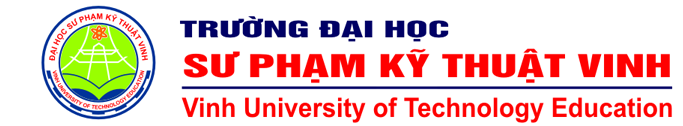 ZOOM LÀ GÌ?
Phần mềm họp trực tuyến miễn phí cho tất cả  người tham dự
Không cần phải có tài khoản mới tham dự được.
Đặc biệt phù hợp với mô hình đào tạo trực  tuyến/từ xa, các buổi họp,…
Cho phép tương tác giữa giảng viên và người  học, tối ưu hóa mô hình lớp học truyền thống.
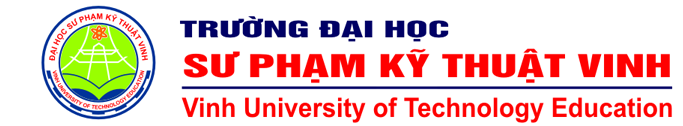 Cần gì để kết nối vào ZOOM?
Một máy tính bàn, laptop hoặc bất kỳ một thiết bị  thông minh có kết nối Internet
Mã số tham dự cuộc họp/buổi giảng ID # (sẽ  được thông báo riêng cho từng sự kiện)
Loa/Tai nghe, microphone ngoài: Hầu hết các  máy tính, điện thoại thông minh đều có sẵn. Tuy  nhiên, nếu thiết bị không có, bạn hãy trang bị  thêm.
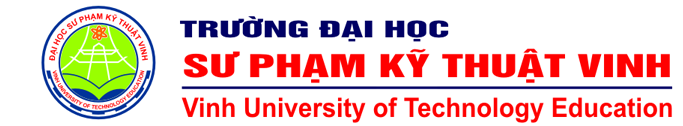 Các bước kết nối với  phần mềm ZOOM
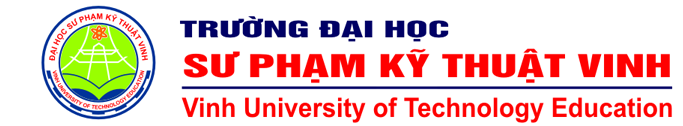 Bước 1: Tải phần mềm ZOOM về thiết bị
Dành cho máy tính/laptop: Truy cập:  https://zoom.us/download. Nhấn Download (trong  mục Zoom Client for Meetings). Sau đó cài đặt phần  mềm vào máy.
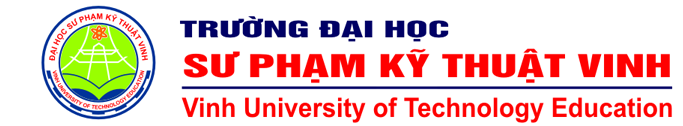 Bước 1: Tải phần mềm ZOOM về thiết bị
Dành cho smartphone: Vào Google App Store  (Android) hoặc Apple App Store (iOS)
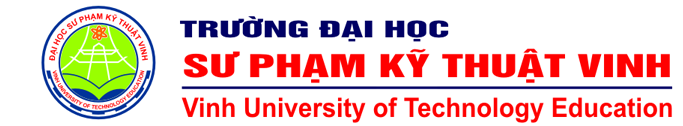 Bước 2: Mở phần mềm ZOOM
Đăng nhập vào Zoom bằng PC & Laptop
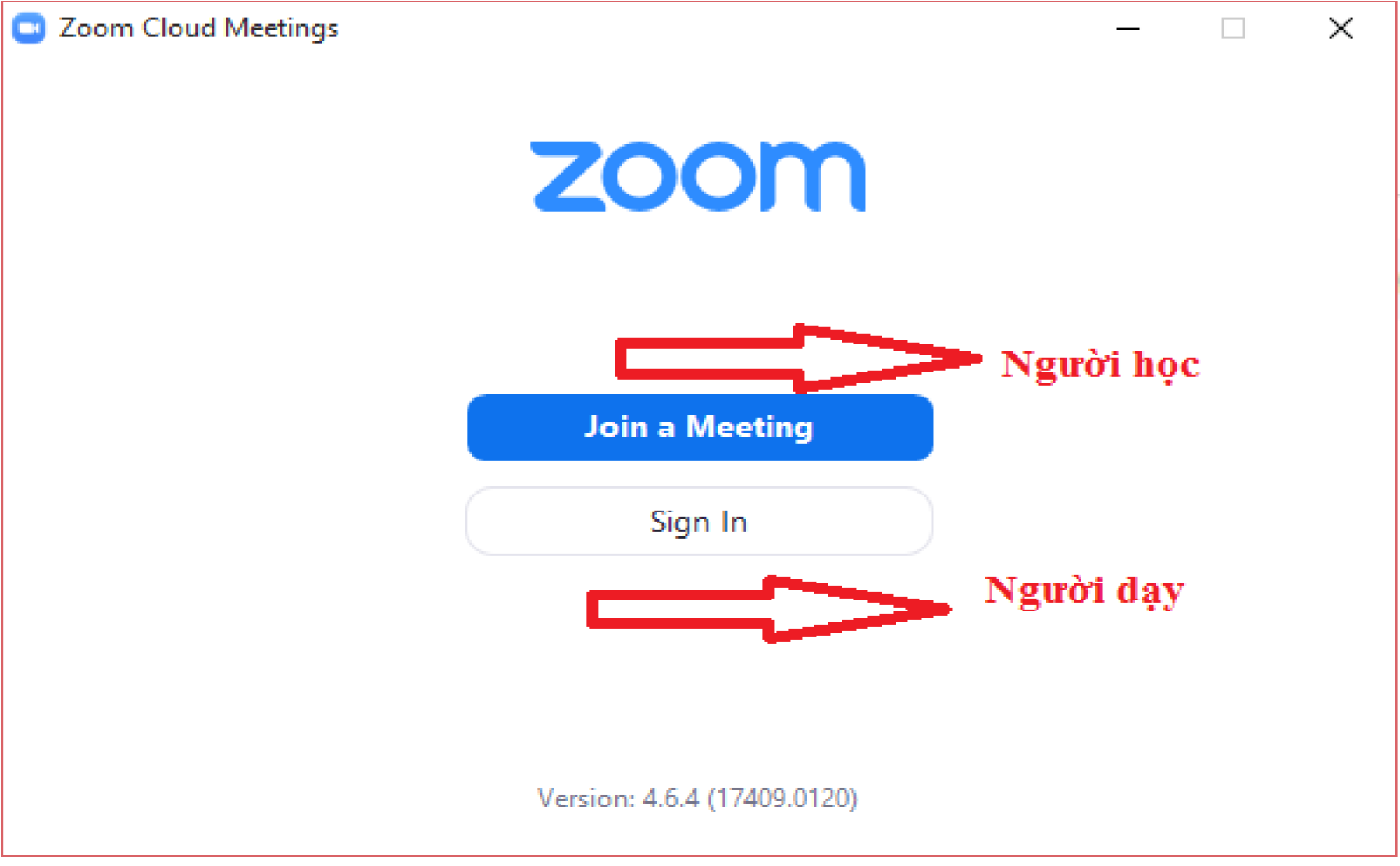 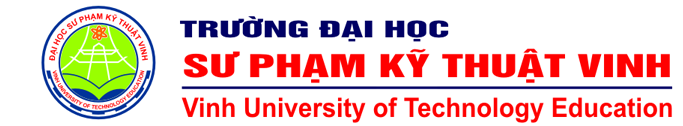 Bước 2: Mở phần mềm ZOOM
Click vào mục “Join a Meeting”, cửa sổ Zoom sẽ hiện ra như sau:
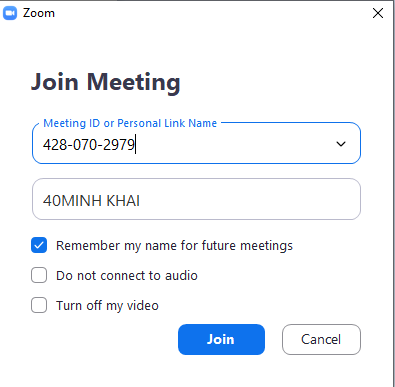 Nhập ID
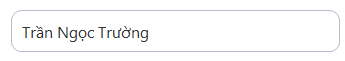 Click vào nút “Join” để tham gia vào lớp học
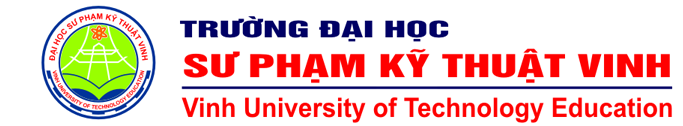 Bước 2: Mở phần mềm ZOOM
Nhập mật khẩu nếu có
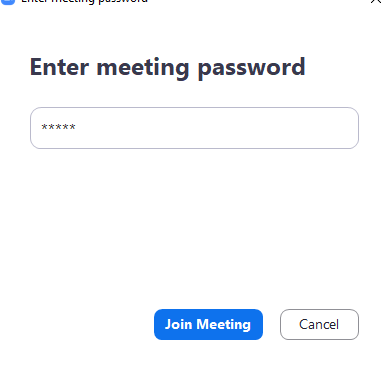 Nhập Mật khẩu
Click vào nút “Join” để tham gia vào lớp học
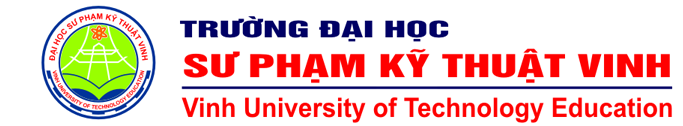 MỘT SỐ CHỨC NĂNG CHÍNH CỦA PHẦN MỀM ĐỂ TƯƠNG TÁC VỚI GV TRONG QUÁ TRÌNH HỌC
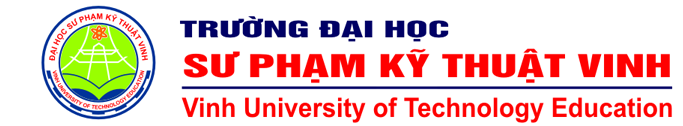 Thanh công cụ chính trong ZOOM
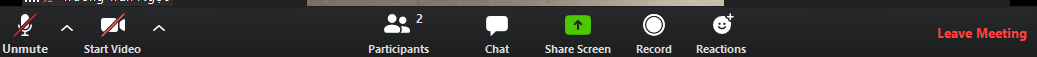 1
2
3
4
5
6
7
Trong đó: 
(1). Tắt/mở mic (Mute/unmute) thiết bị của bạn
(2). Tắt/ mở video của bạn
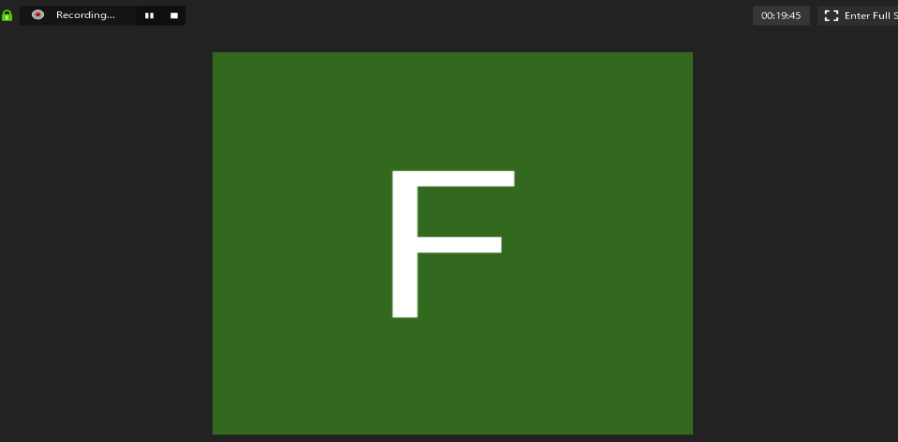 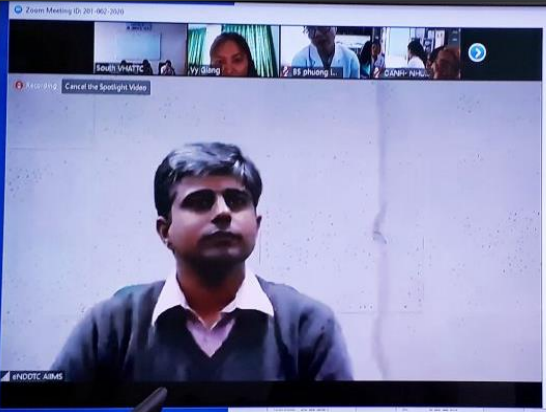 Chế độ bật video
Chế độ tắt video
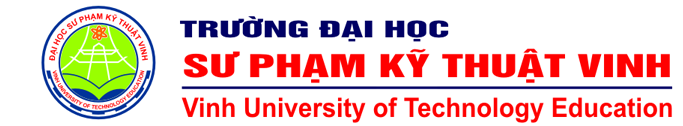 Thanh công cụ chính trong ZOOM
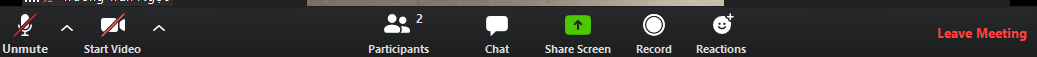 1
2
3
4
5
6
7
(3). Hiển thị danh sách tất cả các thành viên tham gia buổi học
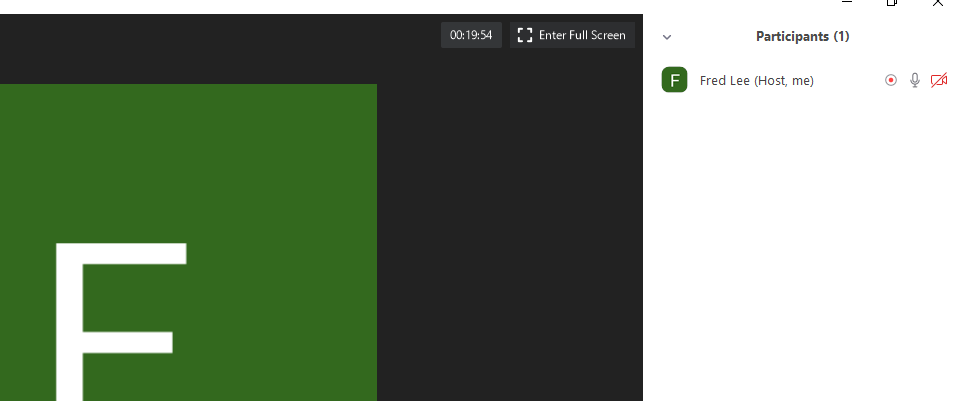 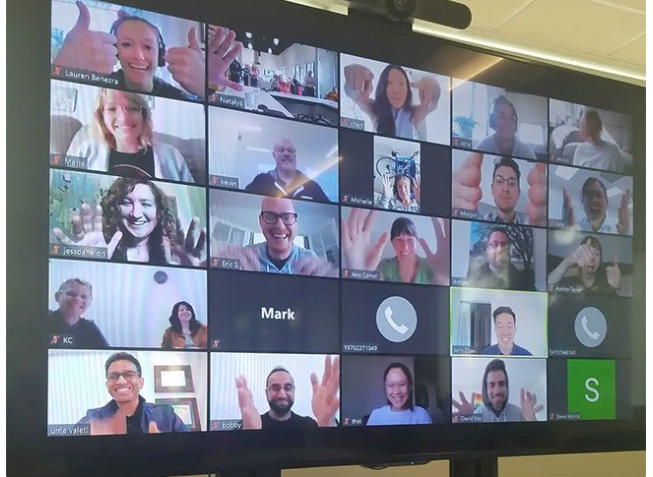 Chế độ hiển thị  lớp học theo video
Chế độ hiển thị lớp học theo DS tên SV
Ghi chú: Click vào mục (4) để chuyển qua lại giữa các chế độ hiển thị
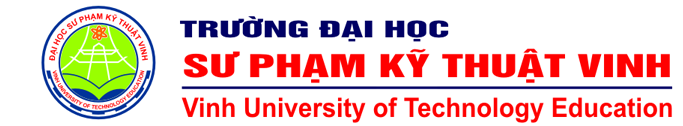 Thanh công cụ chính trong ZOOM
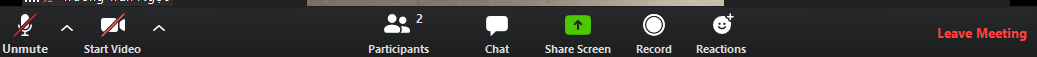 1
2
3
4
5
6
7
(4). Trao đổi thông tin (chat) với một hoặc tất cả thành viên đang tham gia buổi học
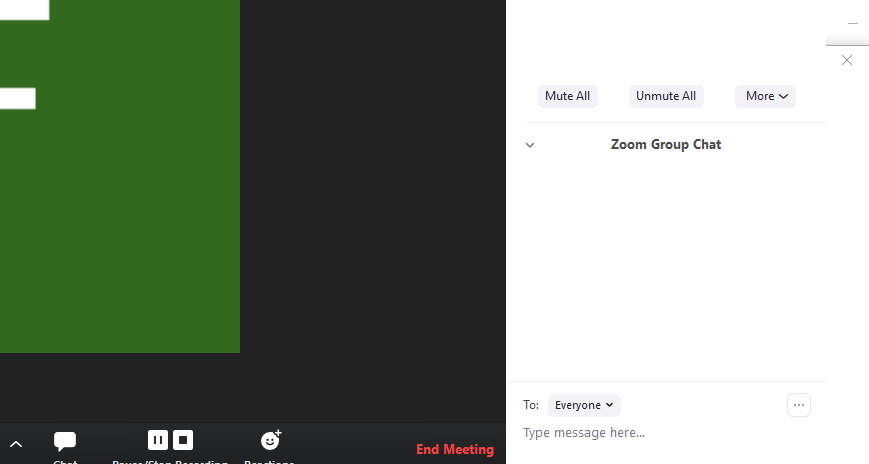 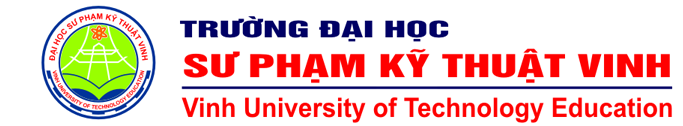 Thanh công cụ chính trong ZOOM
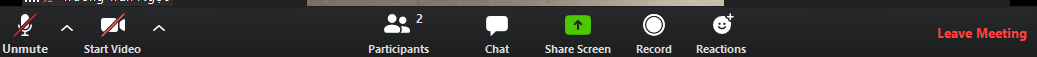 1
2
3
4
5
6
7
(5). Chia sẻ màn hình của bạn cho GV xem (chia sẻ mọi thứ đang chạy trên màn hình của bạn) hoặc bạn có thể mở một ứng dụng để chia sẻ (như: Word, PowerPoint,…)

Lưu ý: Để chia sẻ các ứng dụng trên màn hình, ta cần phải chuẩn bị các ứng dụng cần chia sẻ trước (mở các ứng dụng) sau đó mới mở phần mềm Zoom
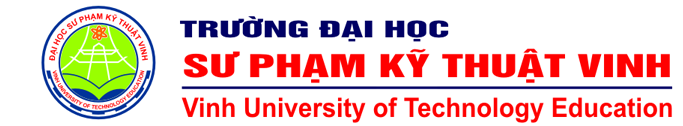 Giao diện chia sẻ màn hình
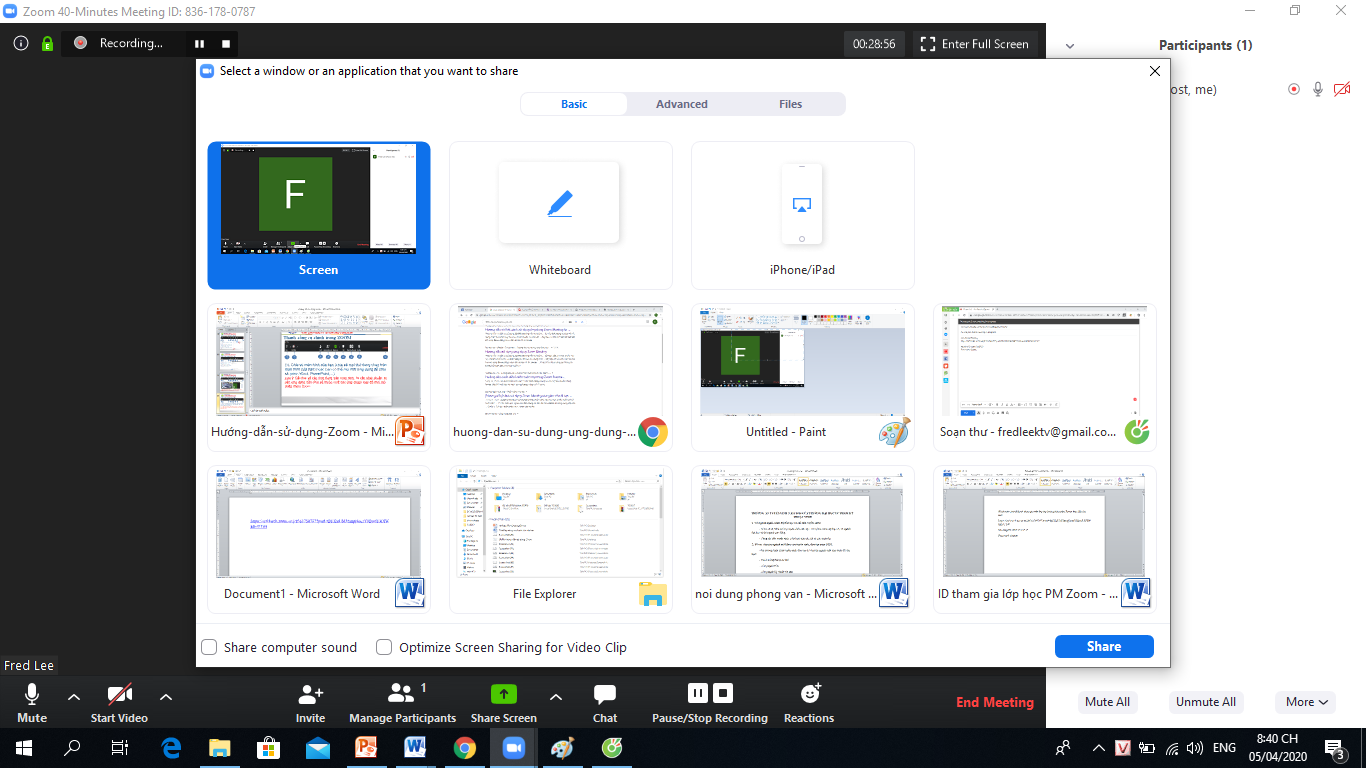 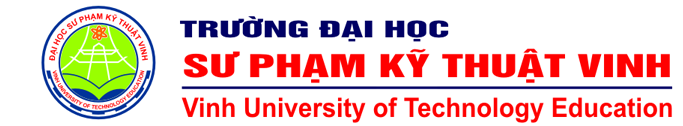 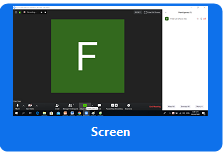 Chia sẻ màn hình máy tính của bạn
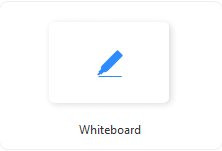 Chia sẻ bảng viết
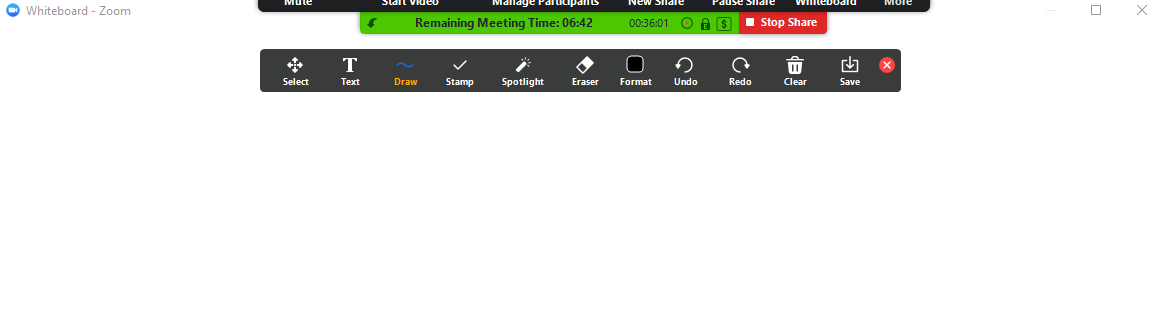 Vùng viết bảng
Công cụ viết bảng
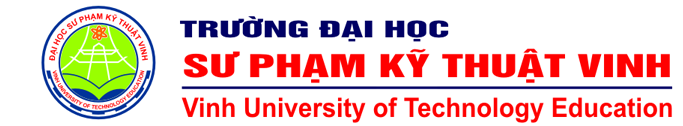 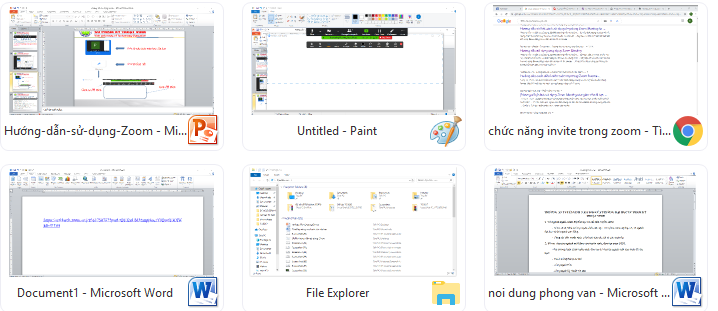 Chia sẻ các ứng dụng: Powerpoint, Word, Paint, trình duyệt web,….
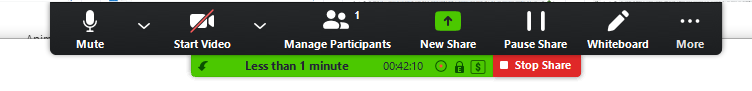 Click vào nút “Stop Share” để kết thúc việc chia sẻ
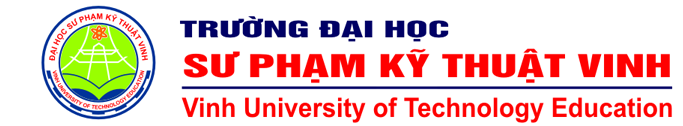 Thanh công cụ chính trong ZOOM
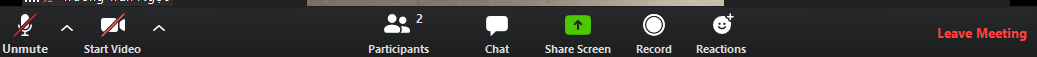 1
2
3
4
5
6
7
(6). Ghi lại buổi học (Việc này chỉ thực hiện được nếu bạn được phép từ người điều hành buổi học)
(7). Kết thúc buổi học
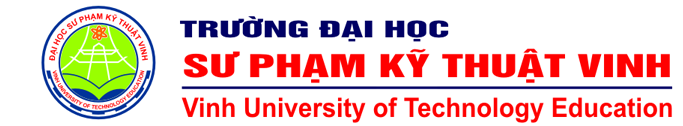 MỘT SỐ VIDEO HƯỚNG DẪN ZOOM
Hướng dẫn cài đặt Zoom
https://www.youtube.com/watch?v=8EKrtIXZSh0
Một số thiết lập nâng cao cần thiết
https://www.youtube.com/watch?v=pfTTQb8eTw0&t=1s
https://www.youtube.com/watch?v=P6bfQ9xucPQ
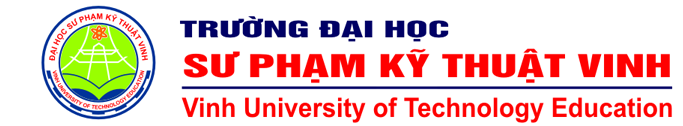 THANK YOU!